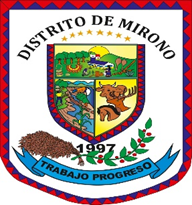 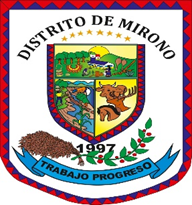 EN EL MES DE dic
DE 2022
NO HUBO PAGO DE VIATICOS